Tensor decomposition
Sum-of-squares
Supervised learning
Computational complexity
Statistical physics
Generative modeling
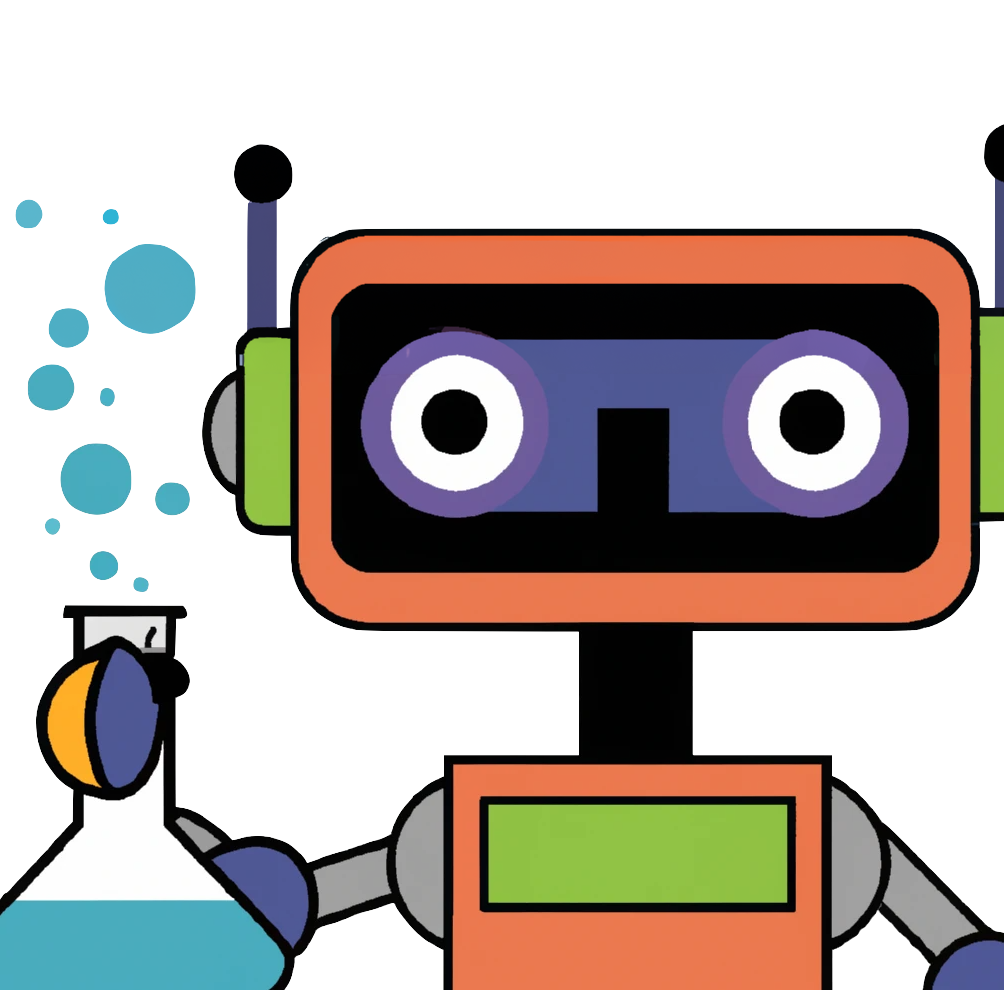 CS 2243: ALGORITHMS FOR DATA SCIENCELECTURE 8 (9/30)
ANNOUNCEMENTS
For subsequent pset submissions, make sure to assign pages in Gradescope (see Ed post)
PAC learning – motivation and problem setup

Boolean functions and Fourier analysis

Extensions to agnostic / general distributions

Learning halfspaces and the importance of noise modeling
SUPERVISED LEARNING
Cat
-----
Dog
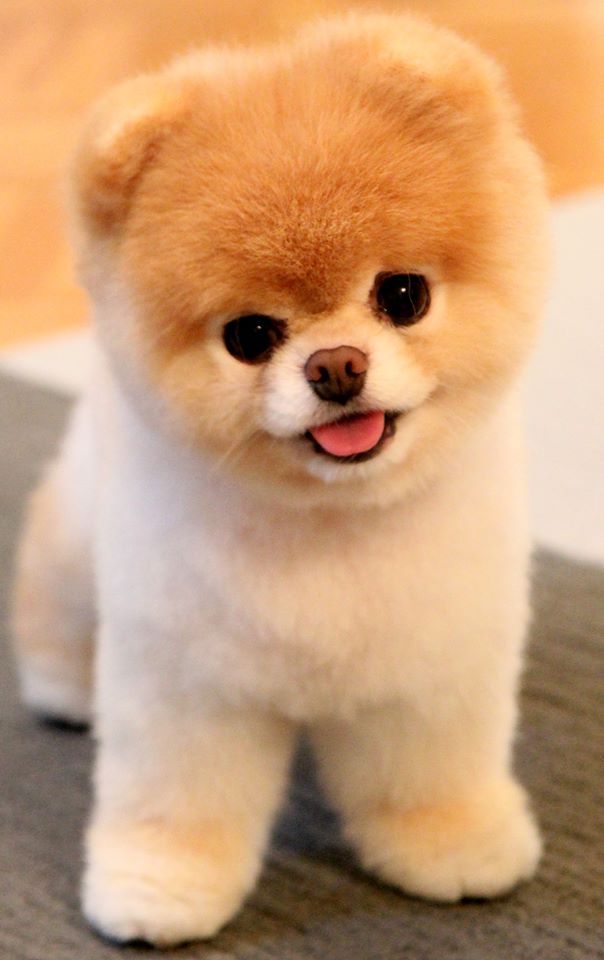 SUPERVISED LEARNING
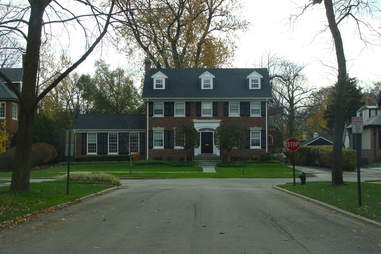 $1,477,600
{ms_sub_class: 60, lot_frontage: 65, lot_area: 8450, overall_qual: 7, overall_cond: 5, age: 37, bsm_fin_sf: 706, gr_liv_area: 1710, bedrooms_abv_gr: 3, garage_area: 548, ...}
SUPERVISED LEARNING
“dog”
{“The”, “quick”, “brown”, “fox”, “jumps”, “over”, “the”, “lazy”, _}
SUPERVISED LEARNING
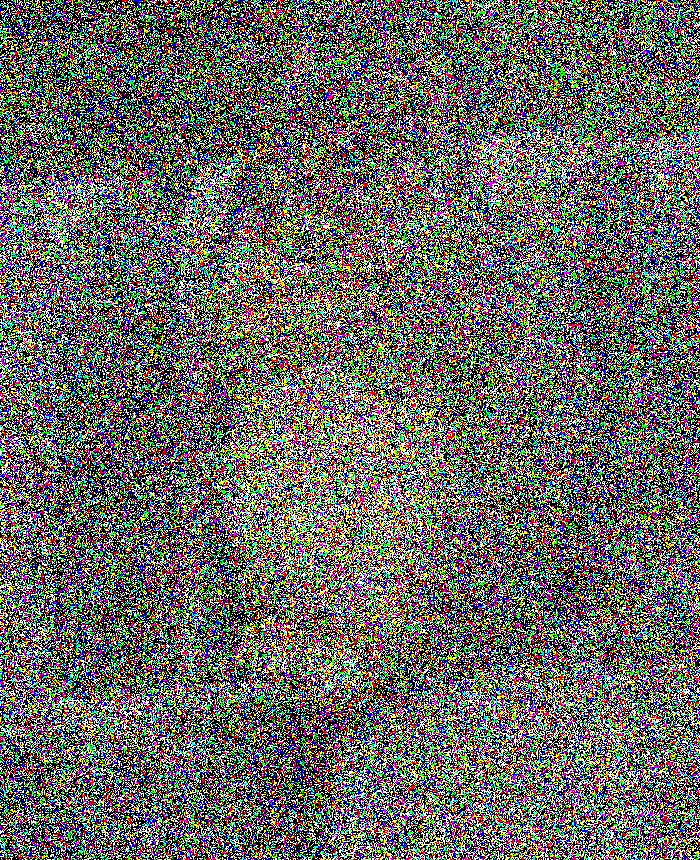 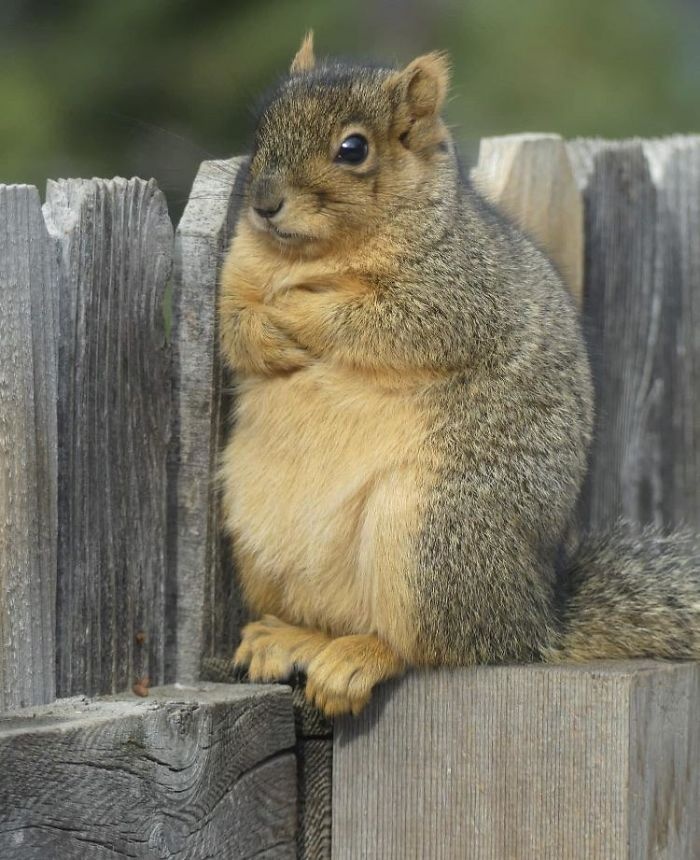 SUPERVISED LEARNING
SUPERVISED LEARNING
Algorithm of choice in practice: “deep learning” - run SGD to optimize a deep neural network to fit training examples. Still mostly a mystery why this works except in very specialized settings...
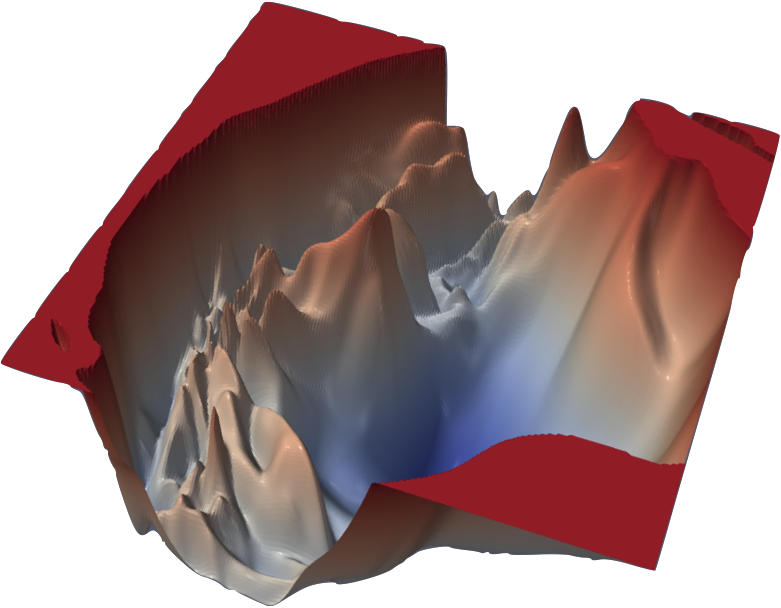 Before we can understand why this works so well, should first understand why any polynomial-time algorithm could work
PROBABLY APPROXIMATELY CORRECT (PAC) LEARNING
[Valiant ‘84]
PROBABLY APPROXIMATELY CORRECT (PAC) LEARNING
PROBABLY APPROXIMATELY CORRECT (PAC) LEARNING
OPT
(in realizable case, OPT = 0)
test loss
EMPIRICAL RISK MINIMIZATION
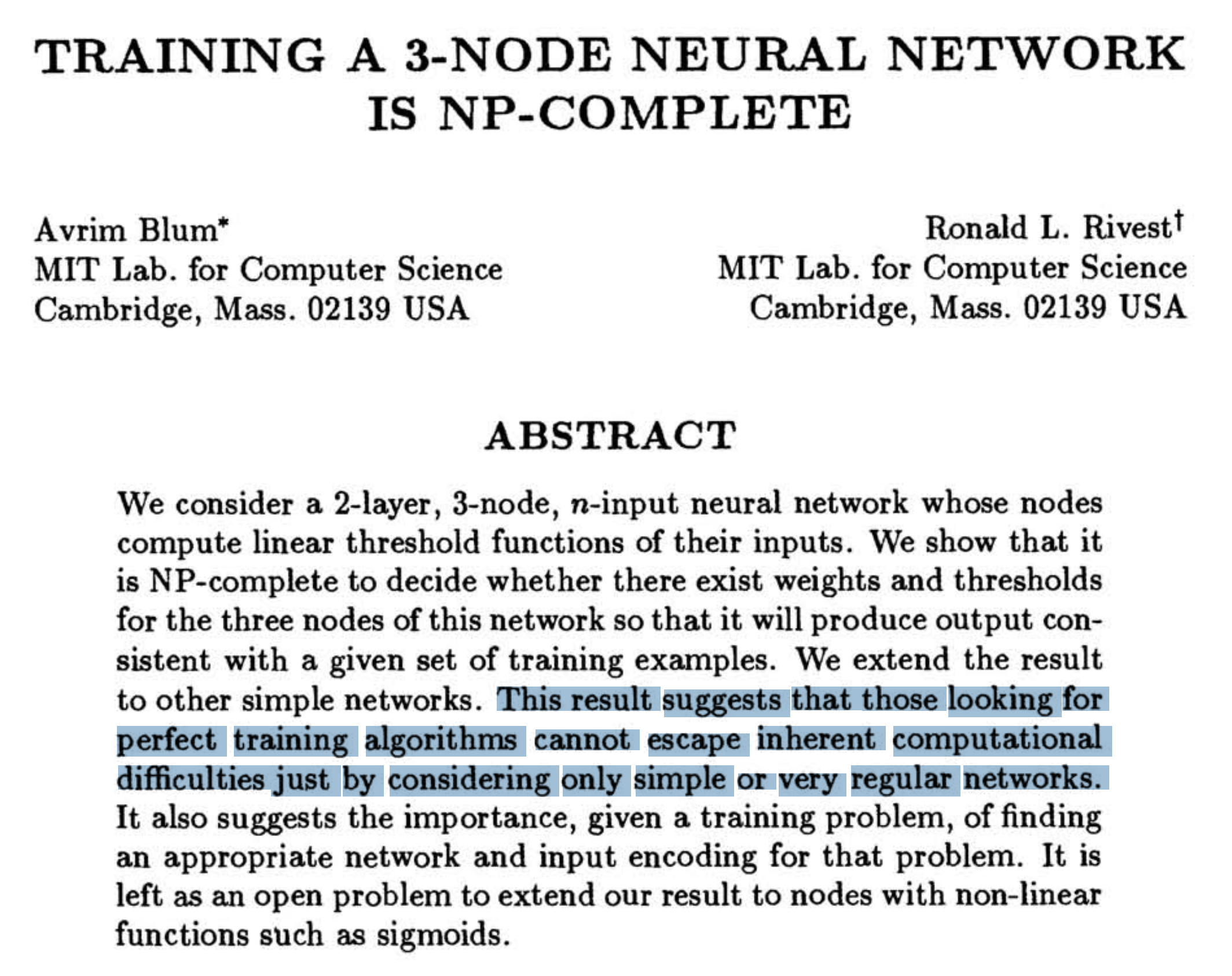 EFFICIENT ALGORITHMS
Here we will focus on provably correct algorithms for PAC learning that run in polynomial time
Known
Distribution-free with Massart noise
Truth?
generality of
 distributional
assumption
*
expressivity of function class
Halfspaces
Neural networks
PAC learning – motivation and problem setup

Boolean functions and Fourier analysis

Extensions to agnostic / general distributions

Learning halfspaces and the importance of noise modeling
EFFICIENT ALGORITHMS
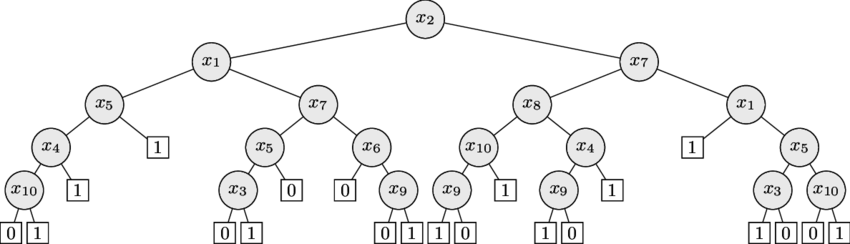 EFFICIENT ALGORITHMS
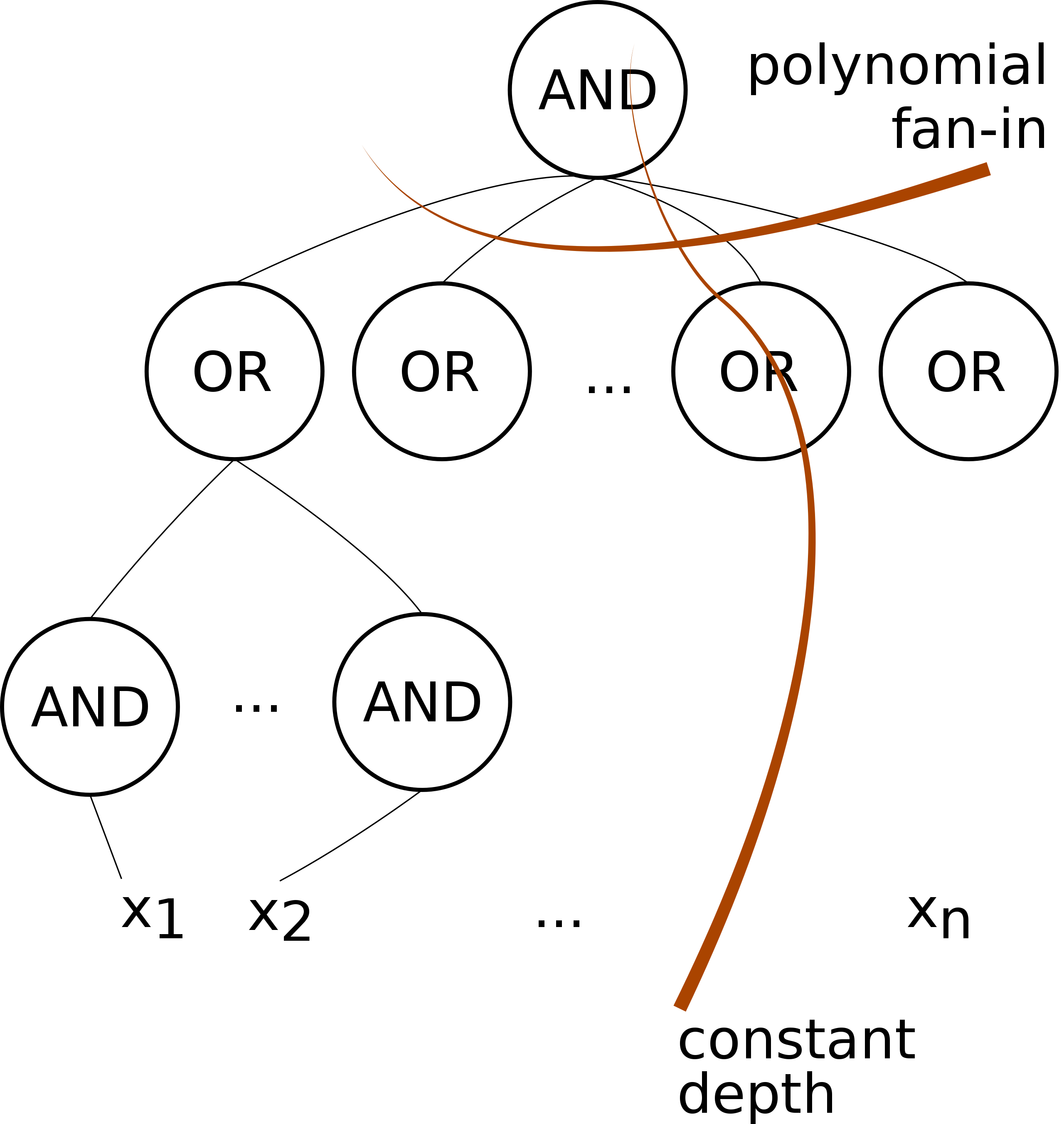 EFFICIENT ALGORITHMS
EFFICIENT ALGORITHMS
FOURIER ANALYSIS OF BOOLEAN FUNCTIONS
Parity / Fourier character / basis function
Fourier coefficient
FOURIER ANALYSIS OF BOOLEAN FUNCTIONS
FOURIER ANALYSIS OF BOOLEAN FUNCTIONS
We can estimate this empirically using our training data!
LOW-DEGREE ALGORITHM
LOW-DEGREE ALGORITHM
PAC learning – motivation and problem setup

Boolean functions and Fourier analysis

Extensions to agnostic / general distributions

Learning halfspaces and the importance of noise modeling
REMARK ON AGNOSTIC LEARNING
Low-degree algorithm also provides guarantees in agnostic setting:
REMARK ON AGNOSTIC LEARNING
REMARK ON AGNOSTIC LEARNING
Low-degree algorithm also provides guarantees in agnostic setting:
REMARK ON AGNOSTIC LEARNING
Low-degree algorithm also provides guarantees in agnostic setting:
REMARK ON AGNOSTIC LEARNING
Low-degree algorithm also provides guarantees in agnostic setting:
REMARK ON AGNOSTIC LEARNING
Low-degree algorithm also provides guarantees in agnostic setting:
REMARK ON AGNOSTIC LEARNING
Low-degree algorithm also provides guarantees in agnostic setting:
Takeaway: functions which are well-approximated by low-degree polynomials can be learned even in the challenging agnostic learning setting!
BEYOND THE UNIFORM DISTRIBUTION
PAC learning – motivation and problem setup

Boolean functions and Fourier analysis

Extensions to agnostic / general distributions

Learning halfspaces and the importance of noise modeling
PAC LEARNING HALFSPACES
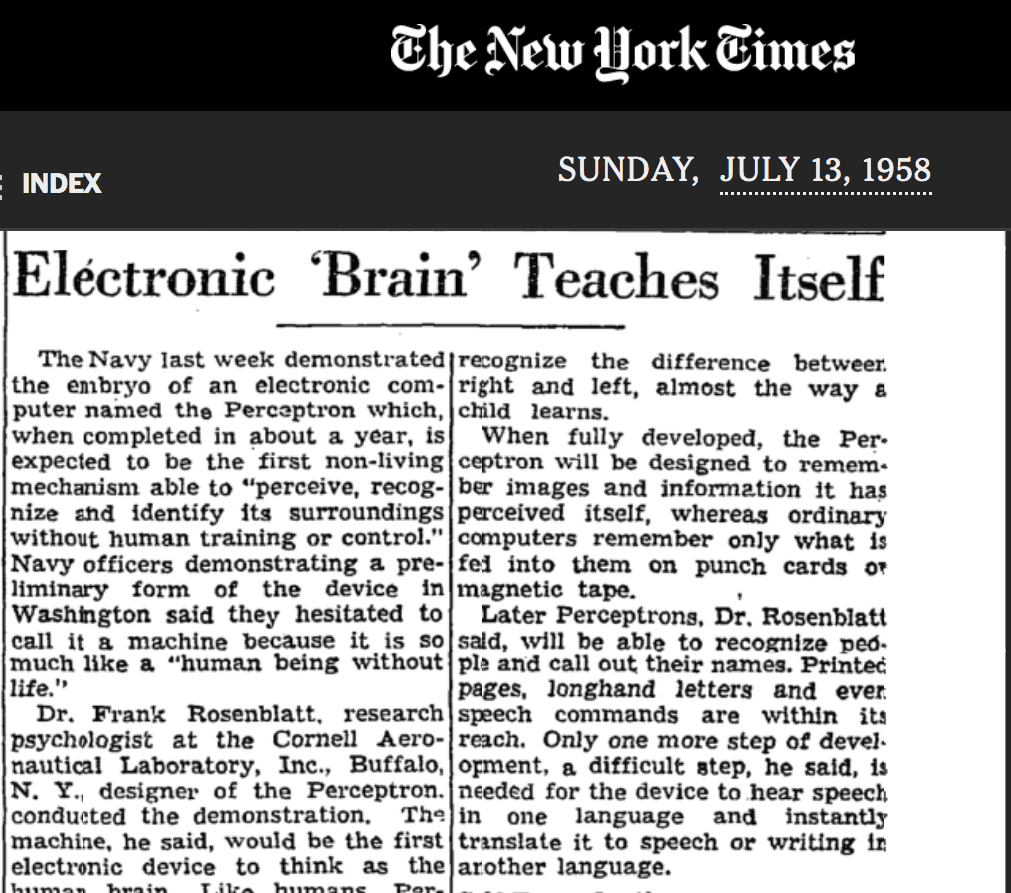 PAC LEARNING (NOISY) HALFSPACES
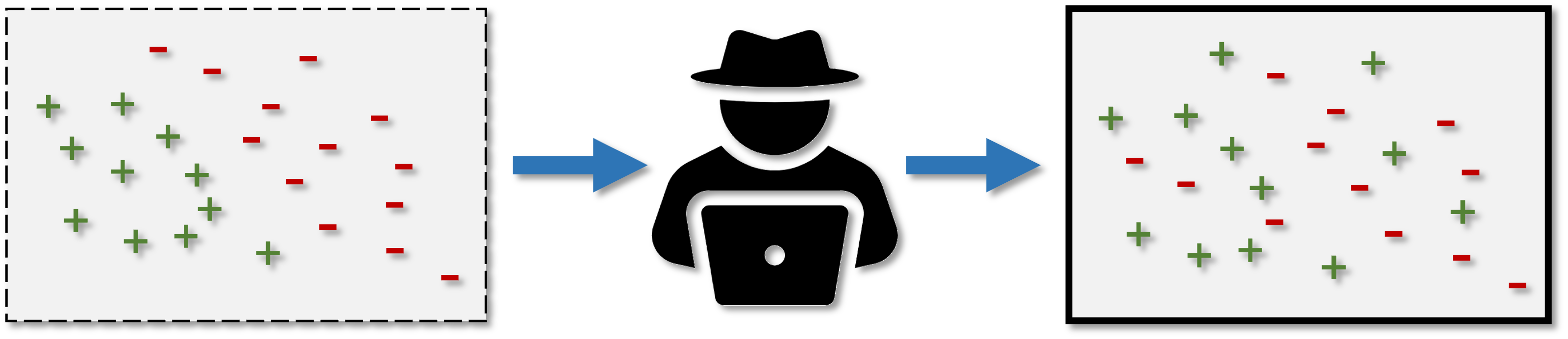 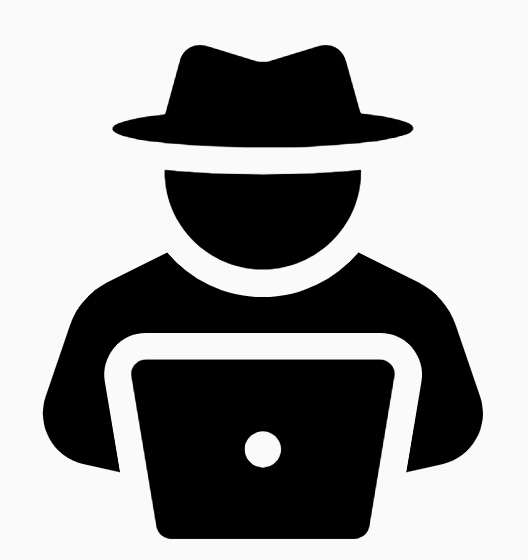 * Feige’s random 3SAT hypothesis or hardness of lattice problems
PAC LEARNING (NOISY) HALFSPACES
Theorem [Daniely ‘15], [Tiegel ‘22]: Under standard complexity assumptions*, there are instances where, even if a halfspace with 1% test loss exists, hard to find any classifier achieving even 49% (!)
PAC LEARNING (NOISY) HALFSPACES
PAC LEARNING (NOISY) HALFSPACES
What if no halfspace perfectly fits the data?
Random classification noise (RCN)





In large-margin case, SGD on a convex loss already works!
MINIMIZING CONVEX LOSSES
MINIMIZING CONVEX LOSSES
MINIMIZING CONVEX LOSSES
MINIMIZING CONVEX LOSSES
MINIMIZING CONVEX LOSSES
Theorem [implicit in Bylander ‘94]: Gradient descent with respect to LeakyReLU loss learns large-margin halfspaces under RCN.
LEAKYRELU SUFFICES FOR RCN
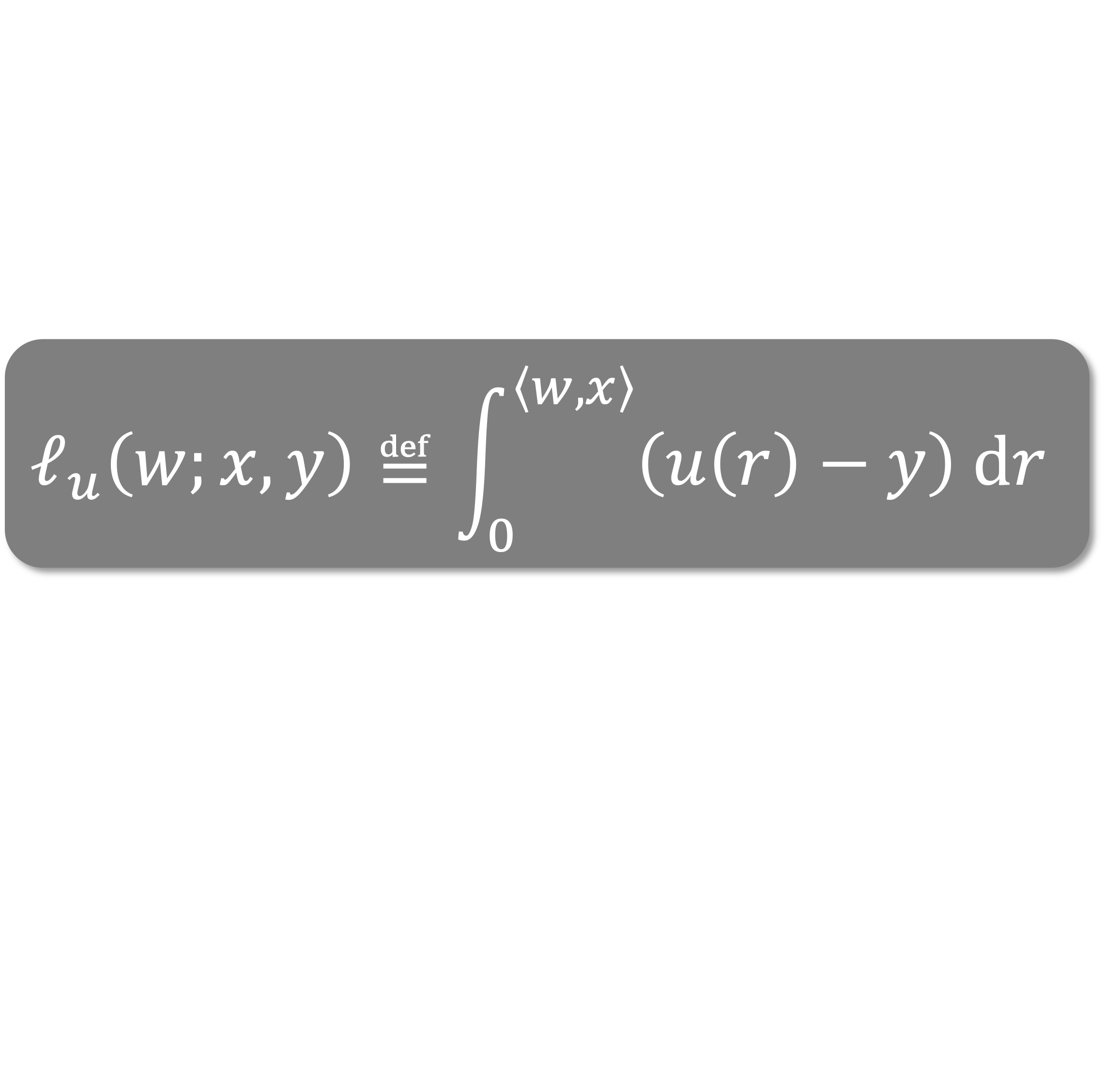 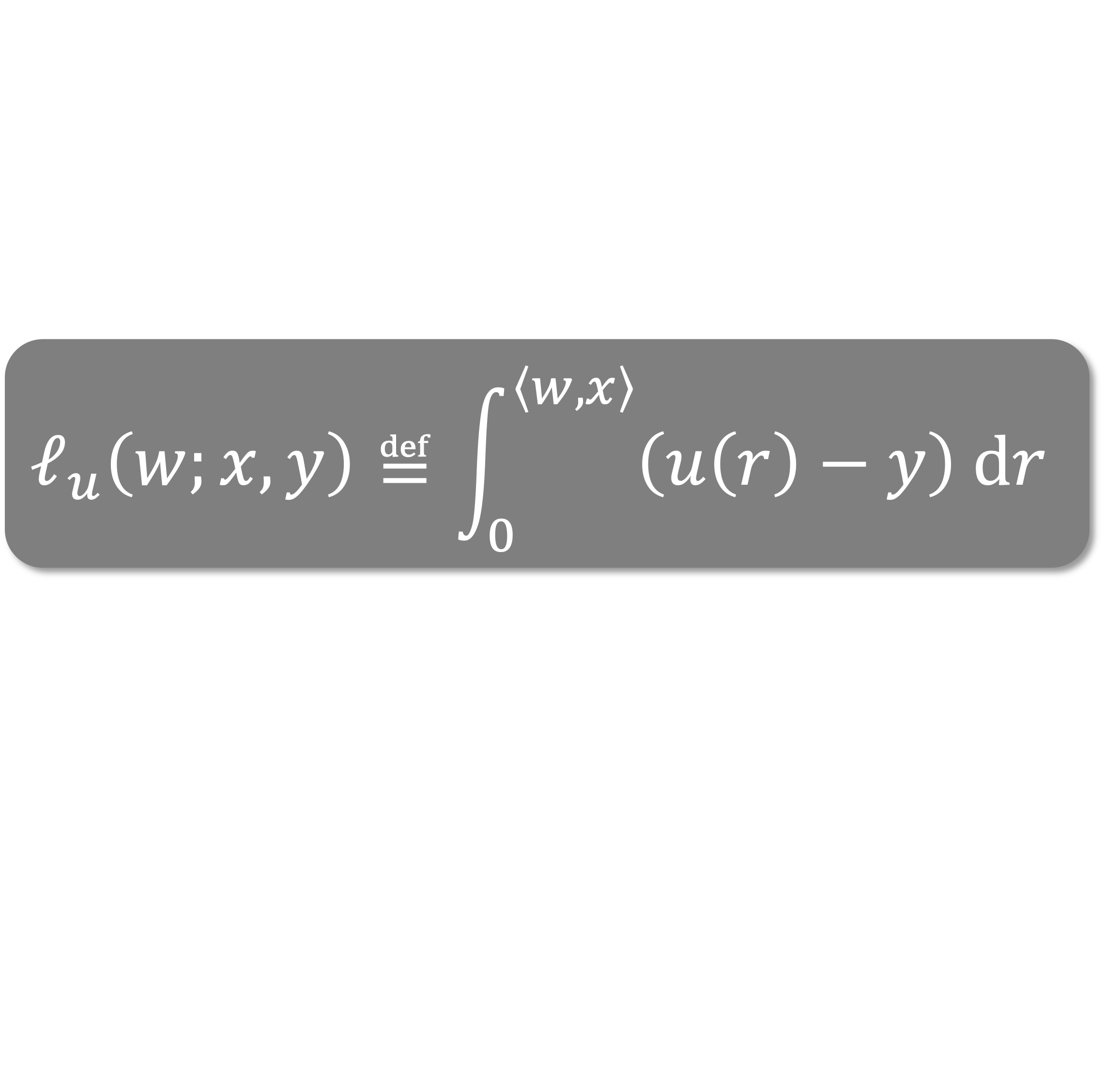 LEAKYRELU SUFFICES FOR RCN
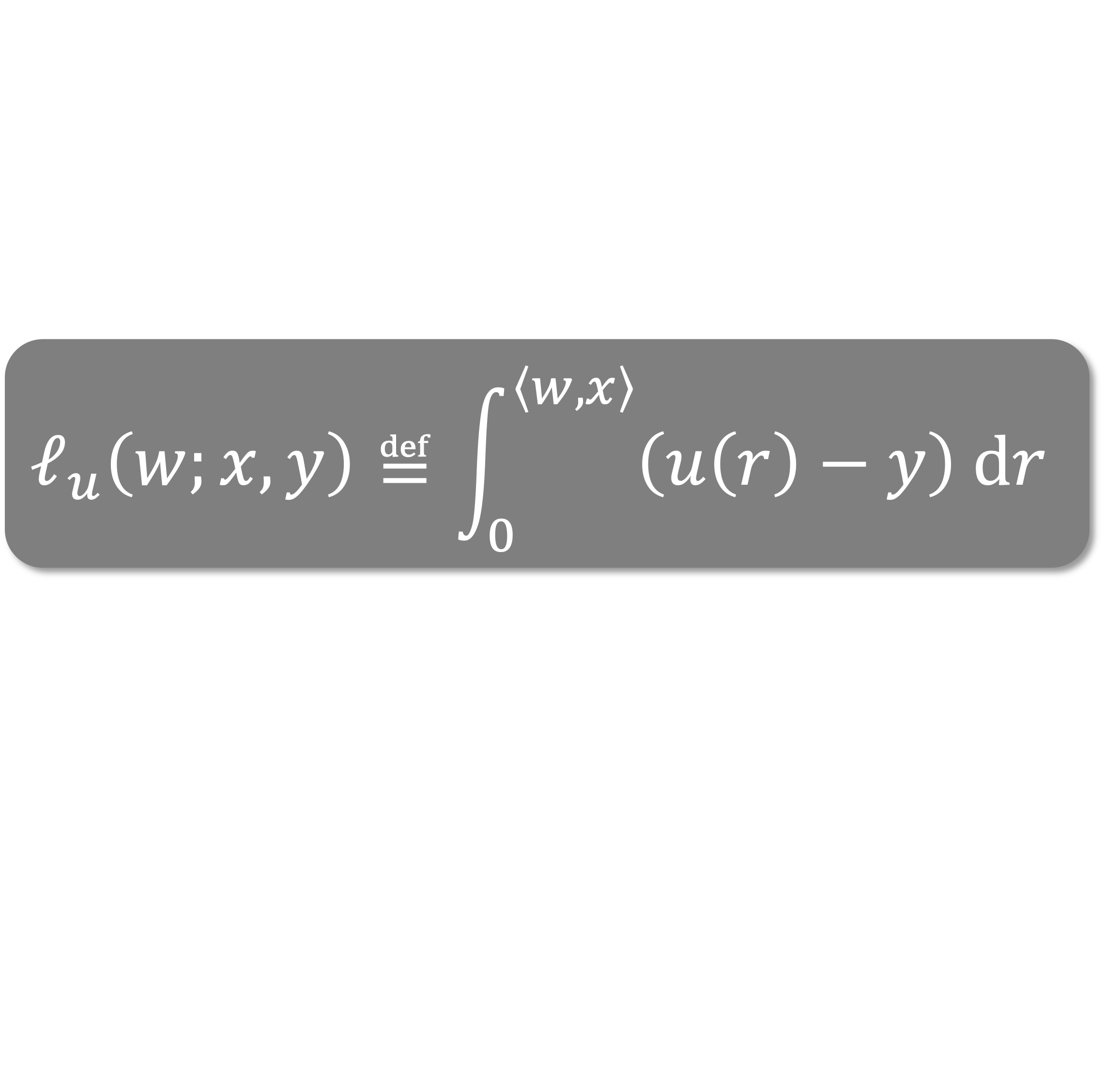 LEAKYRELU SUFFICES FOR RCN
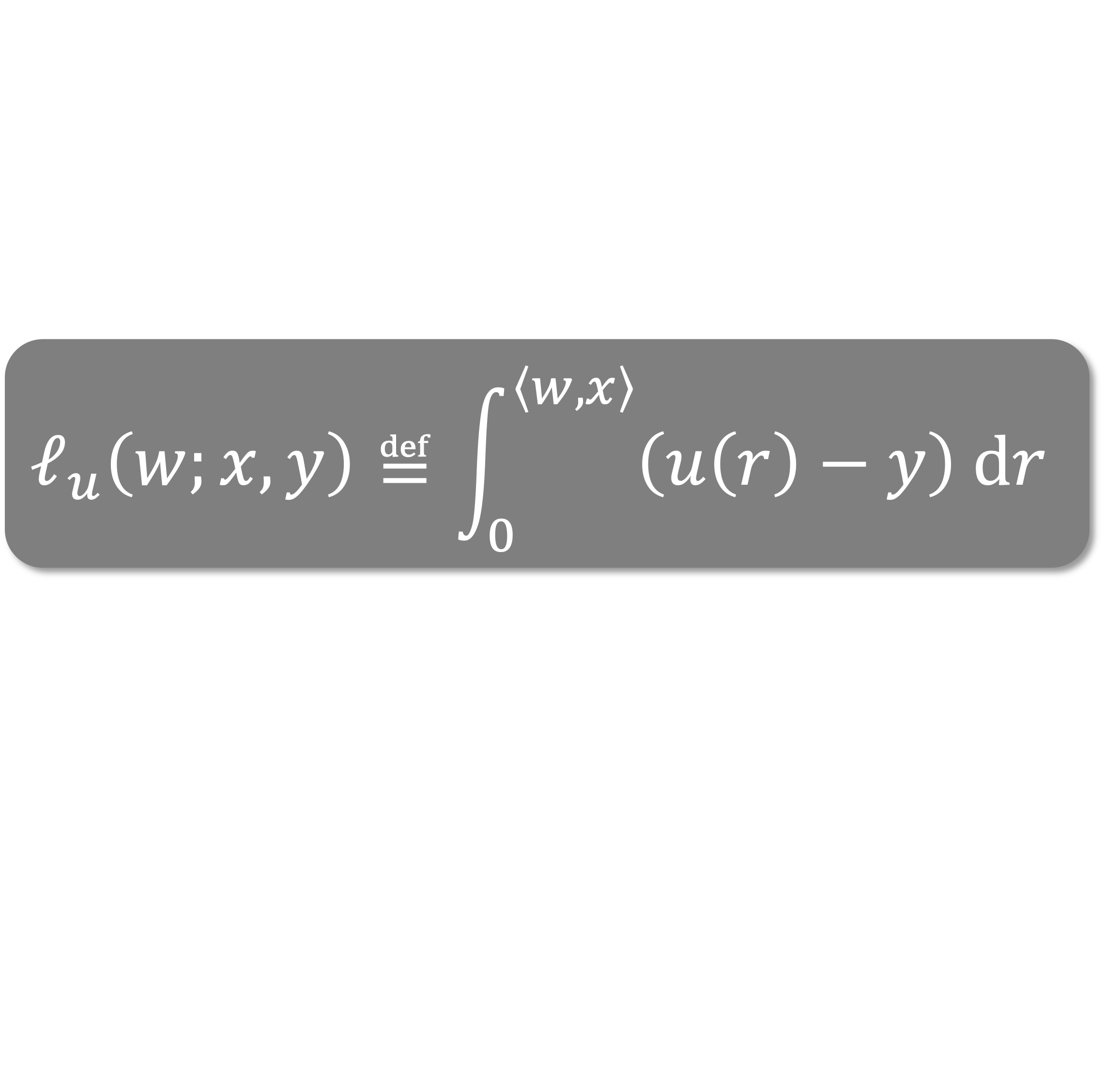 LEAKYRELU SUFFICES FOR RCN
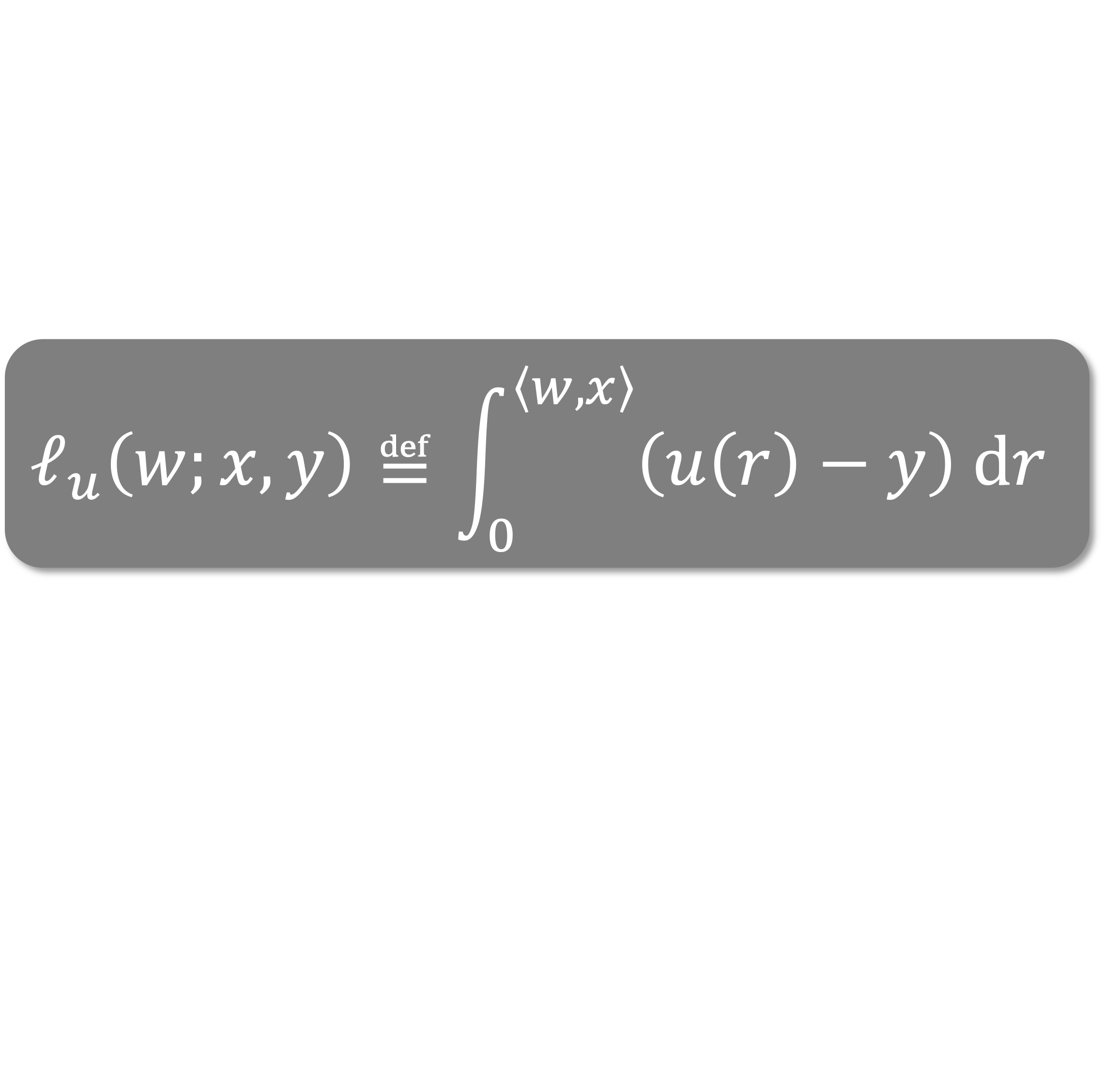 LEAKYRELU SUFFICES FOR RCN
(by change of variable)
LANDSCAPE OF NOISE MODELS
Computational
Hardness
Noiseless
Agnostic
Massart
RCN
General but intractable
Clean but less realistic
Are there rich intermediate noise models under which we can design efficient algorithms that work for general input distributions?
SEMIRANDOM NOISE
SEMIRANDOM NOISE
SEMIRANDOM NOISE
RCN
SEMIRANDOM NOISE
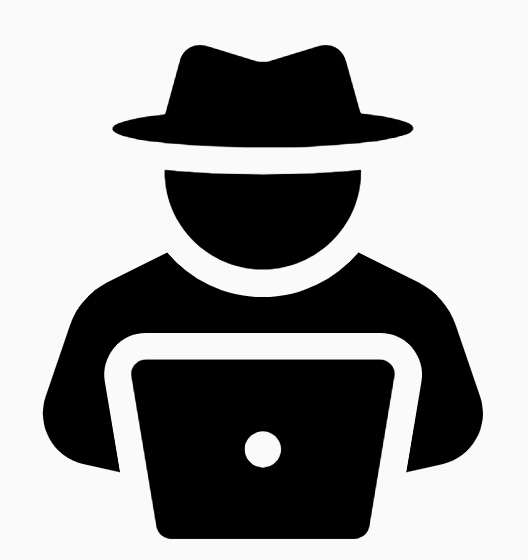 RCN
SEMIRANDOM NOISE
CONVEX SURROGATES FAIL FOR MASSART NOISE
[Sloan ‘88], [Cohen ‘97]: Are there polynomial-time algorithms for learning halfspaces under Massart noise?
AN IMPROPER LEARNING ALGORITHM
…
A PROPER LEARNING ALGORITHM
A PROPER LEARNING ALGORITHM
TWO-PLAYER GAME
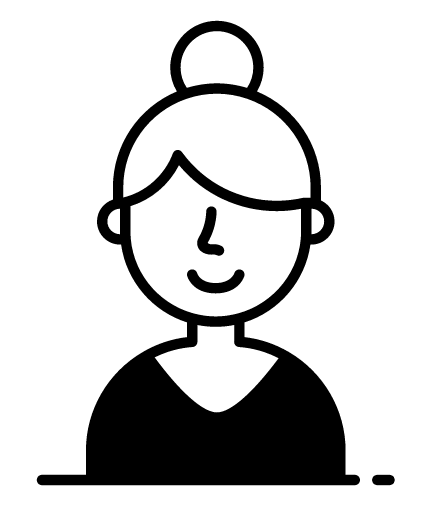 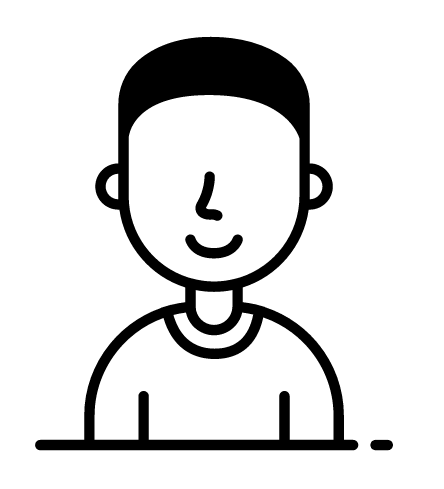 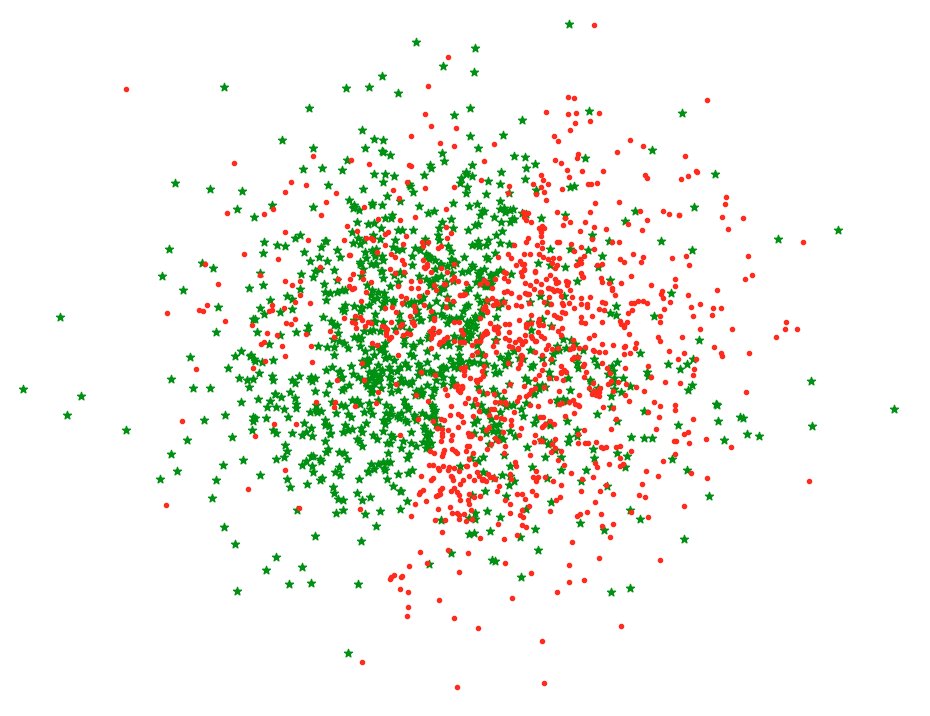 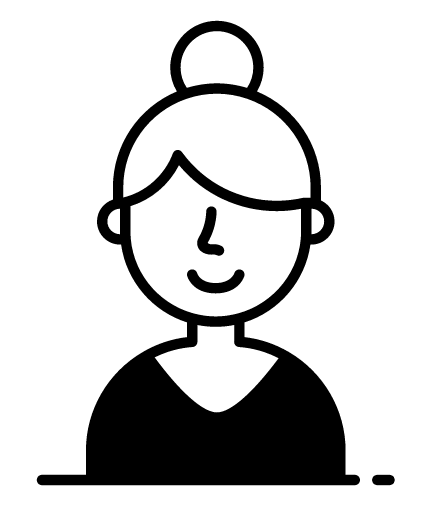 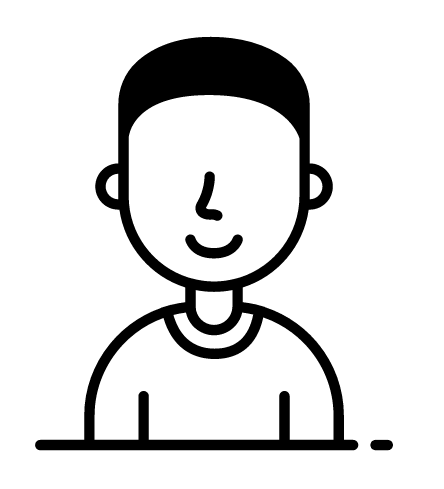 TWO-PLAYER GAME
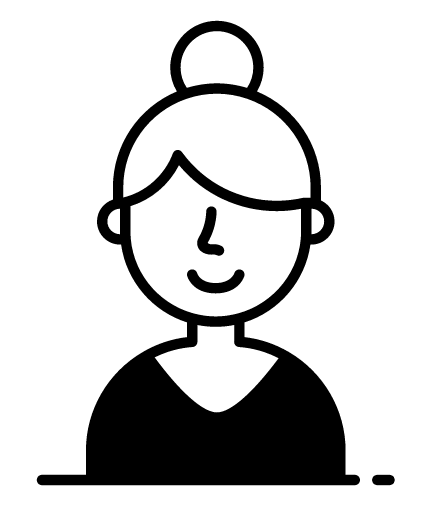 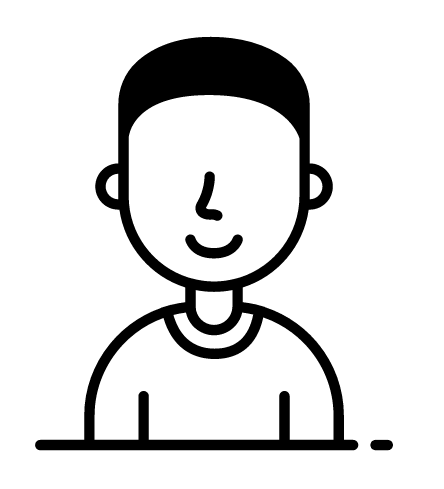 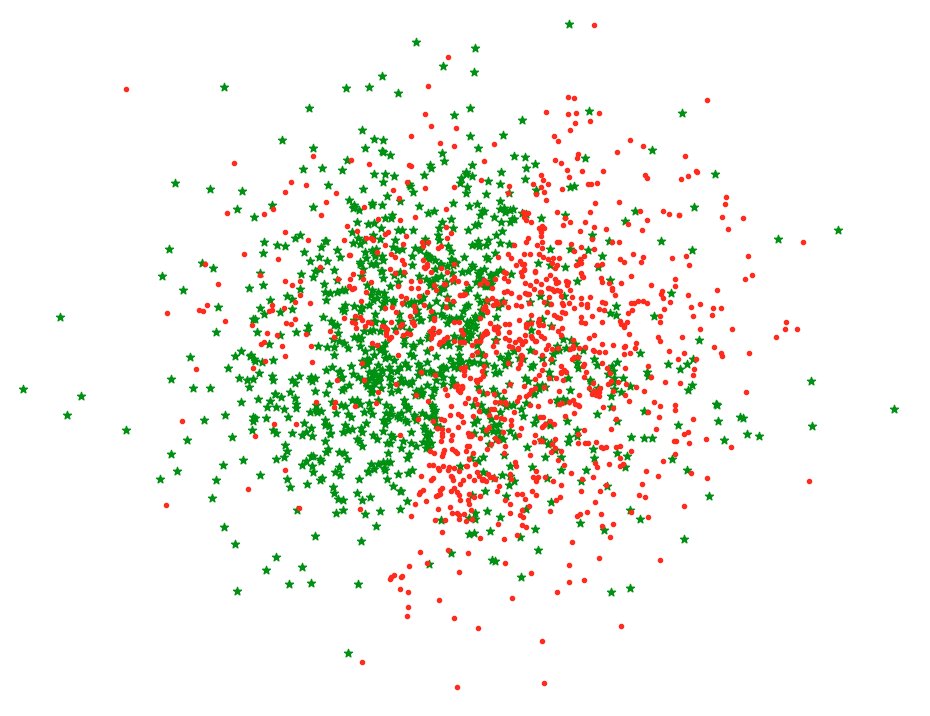 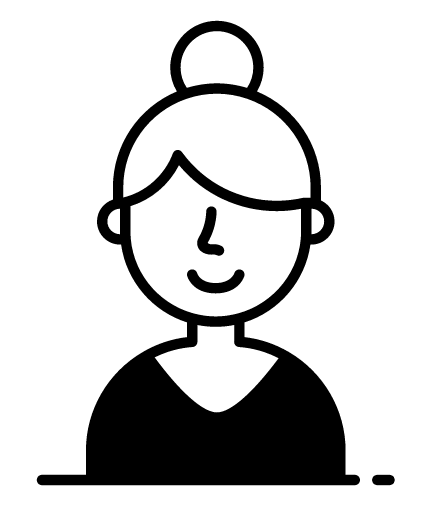 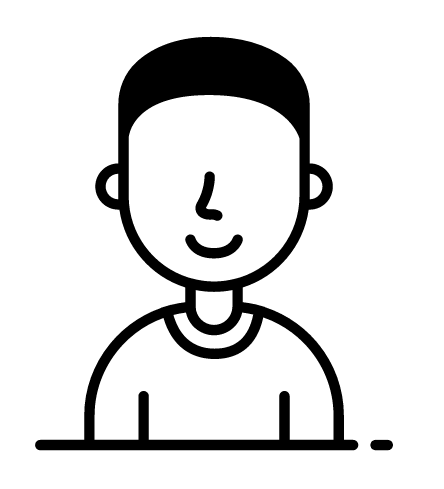 TWO-PLAYER GAME
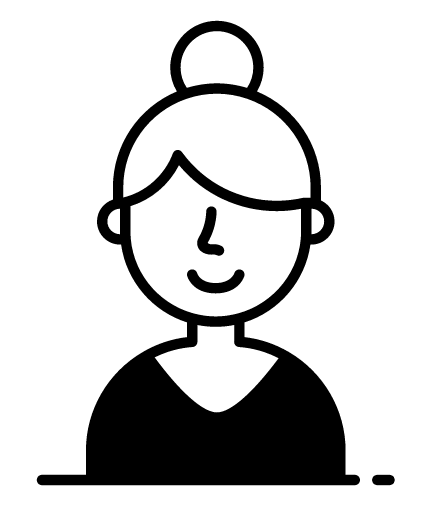 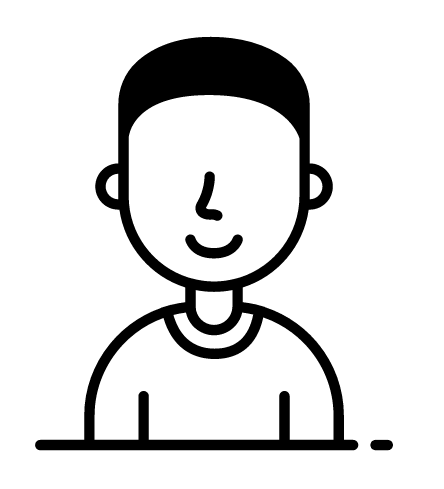 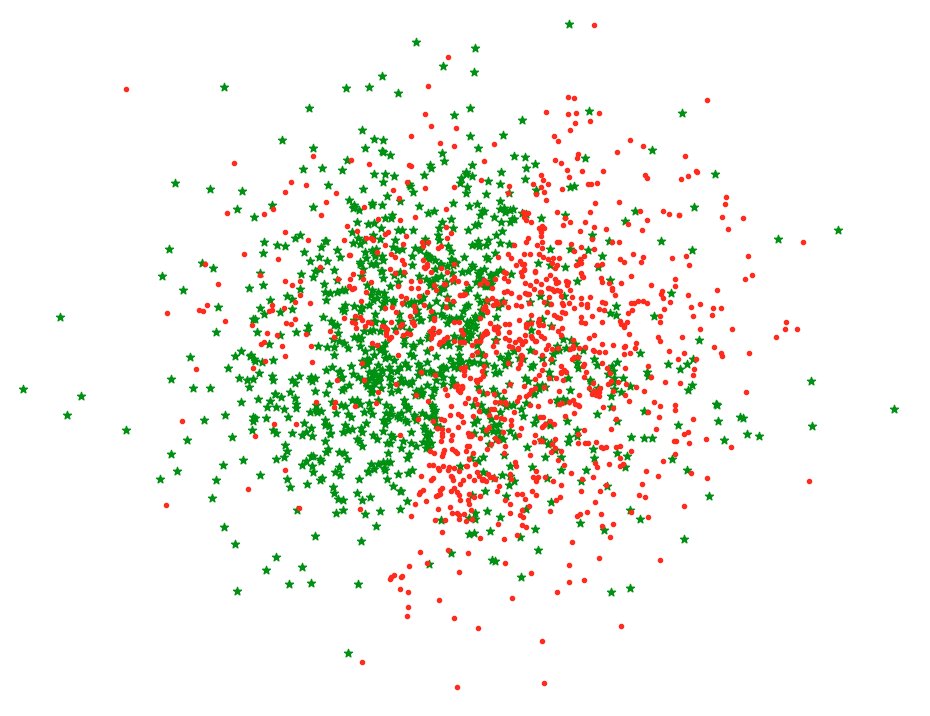 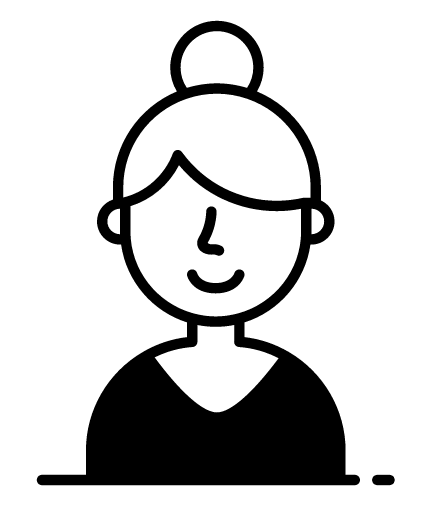 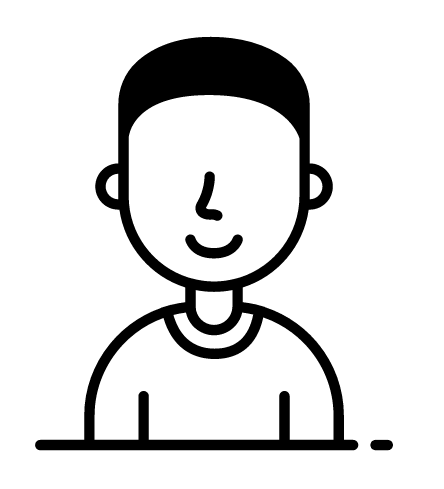 TWO-PLAYER GAME
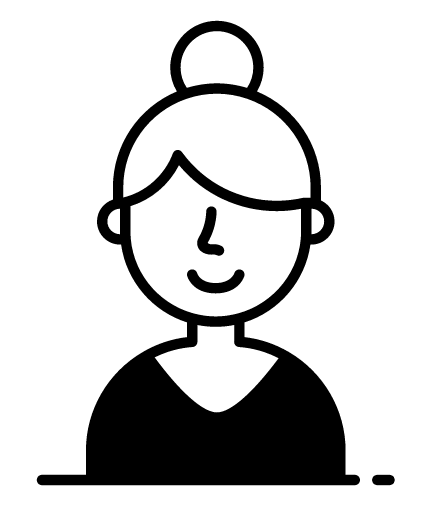 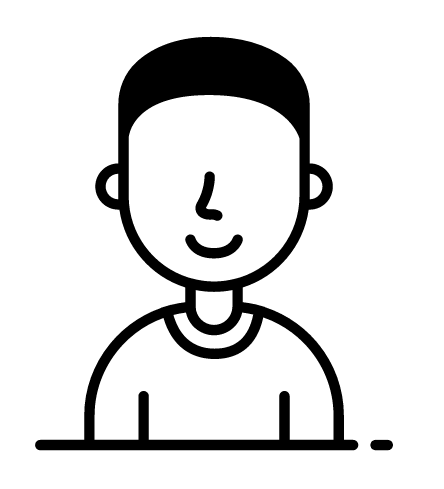 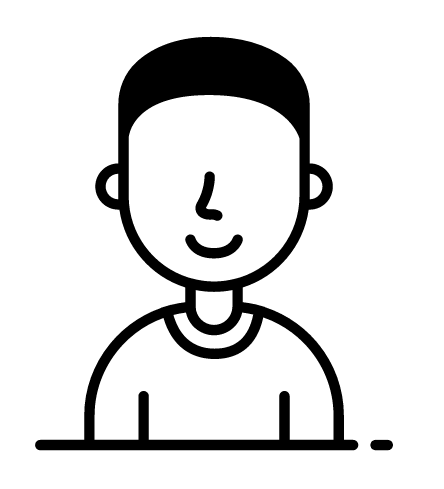 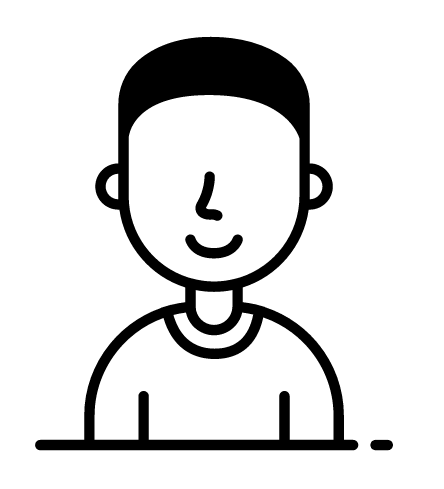 TWO-PLAYER GAME
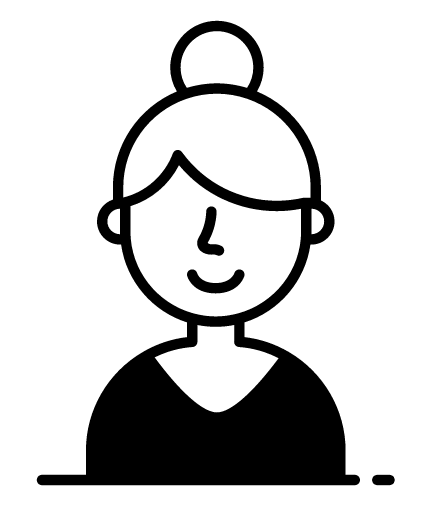 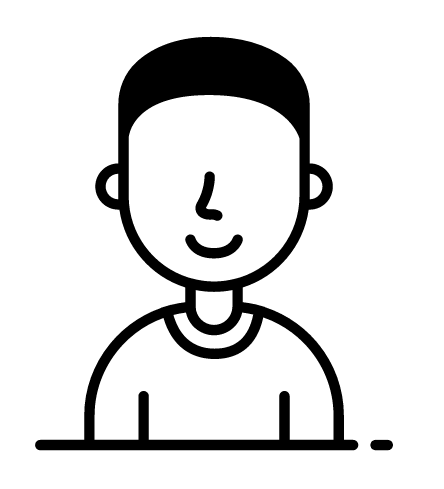 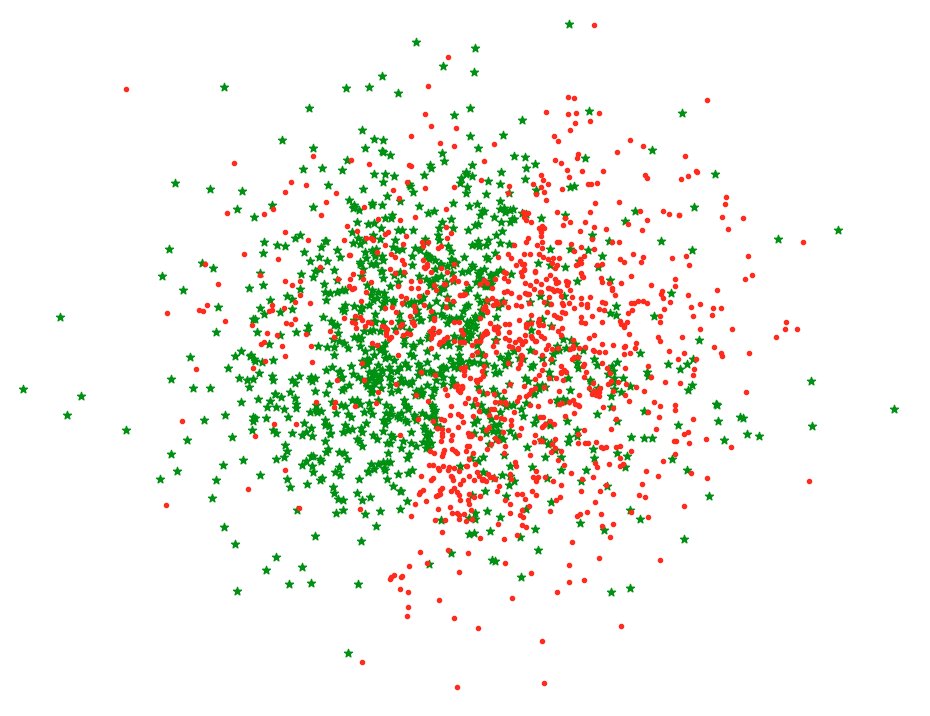 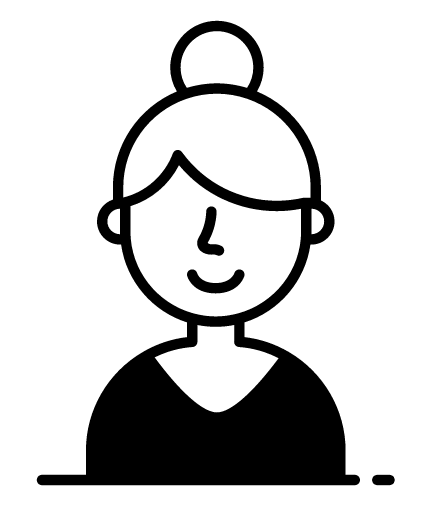 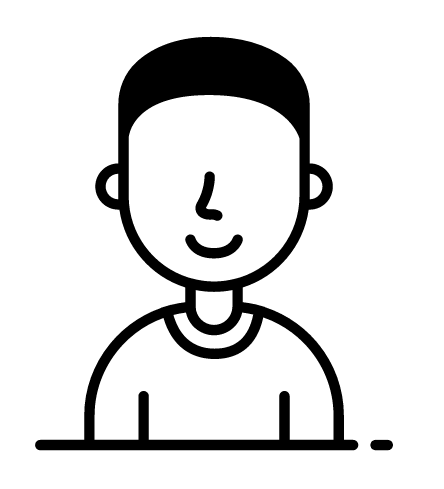 TWO-PLAYER GAME
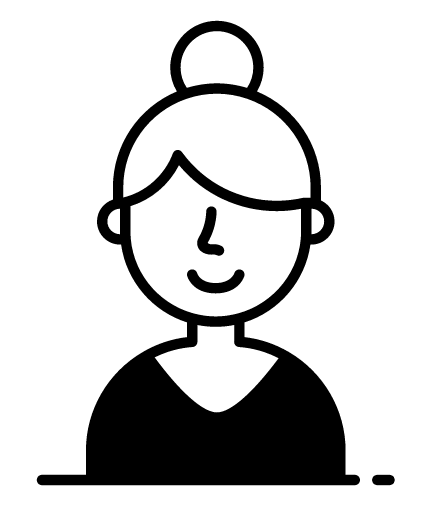 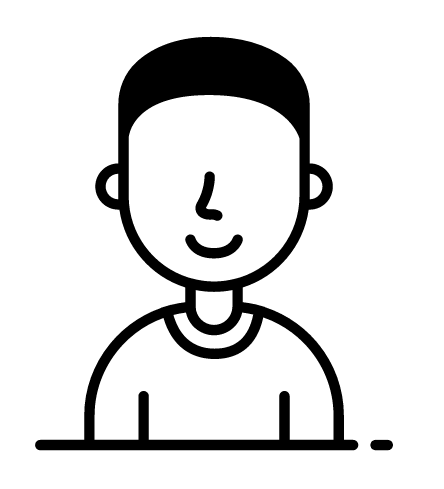 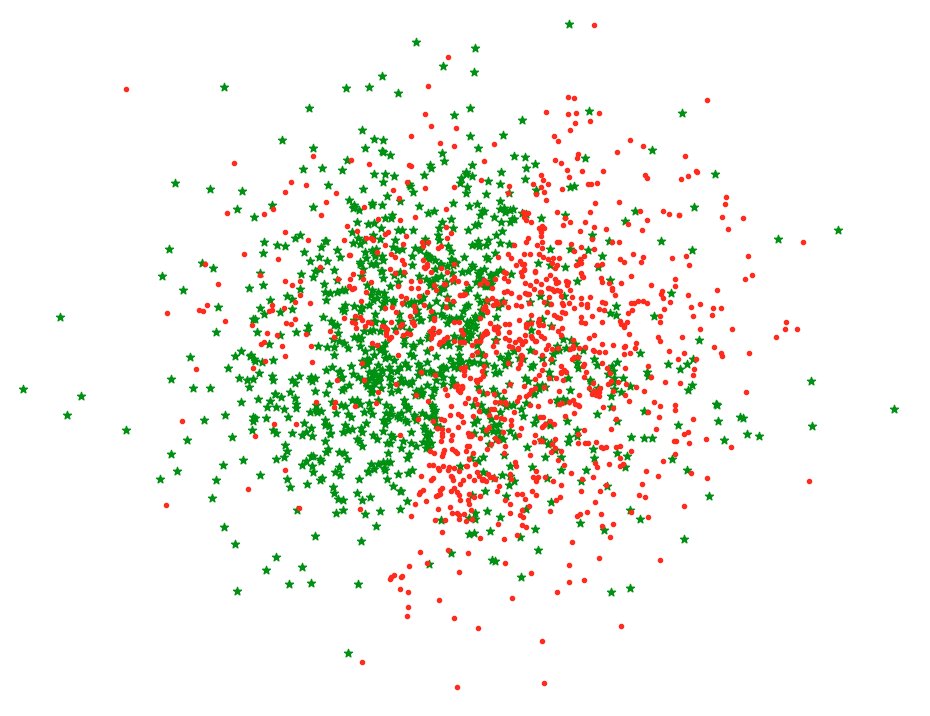 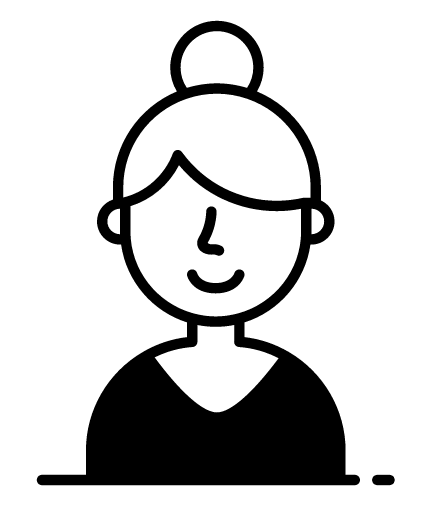 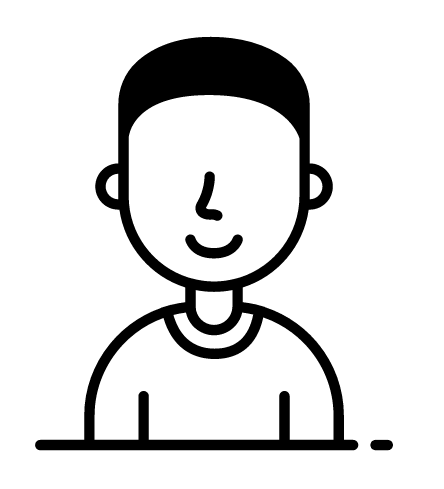 TWO-PLAYER GAME
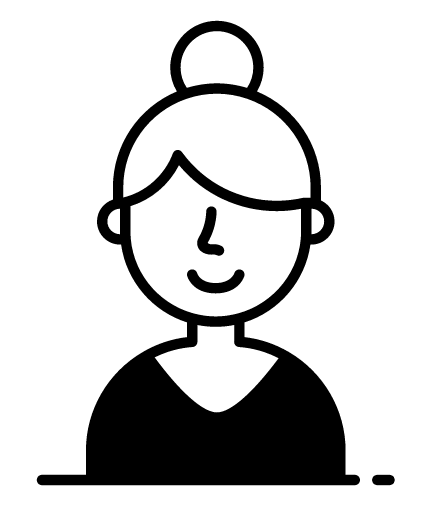 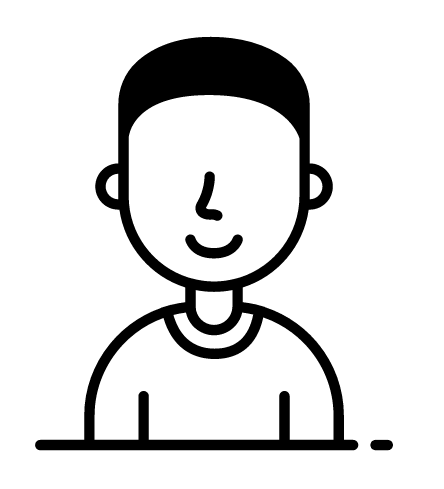 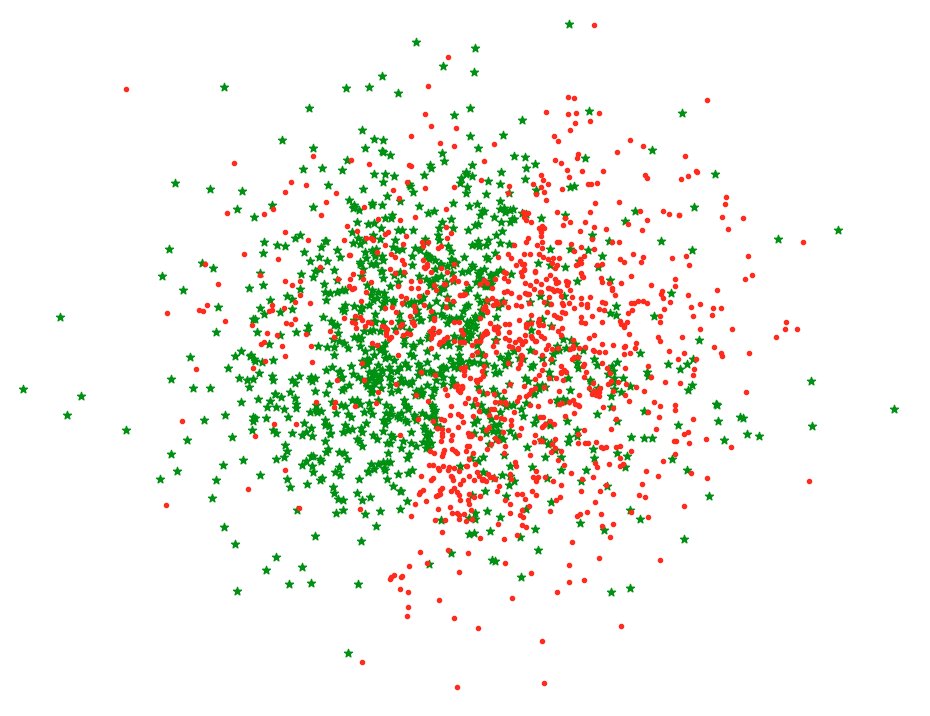 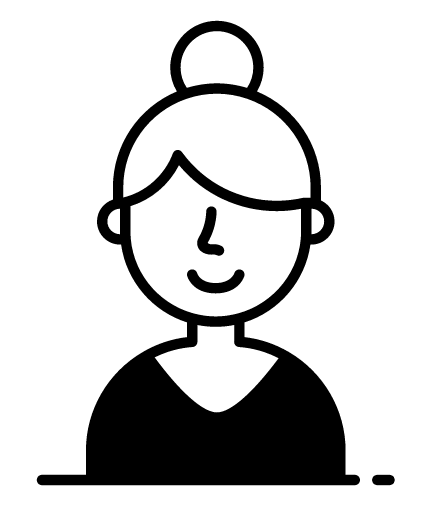 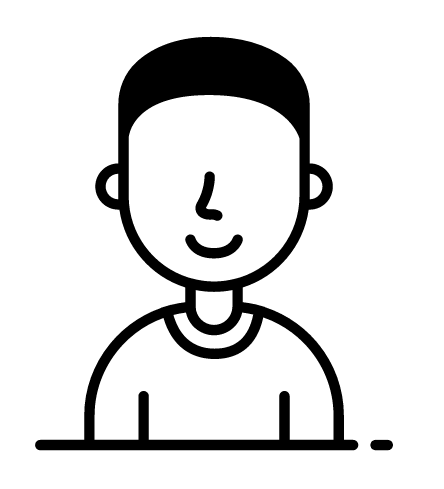 TWO-PLAYER GAME
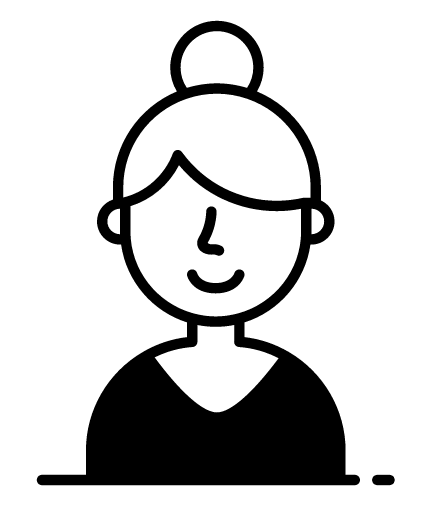 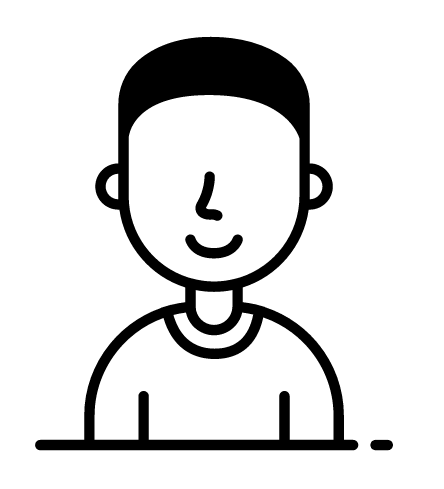 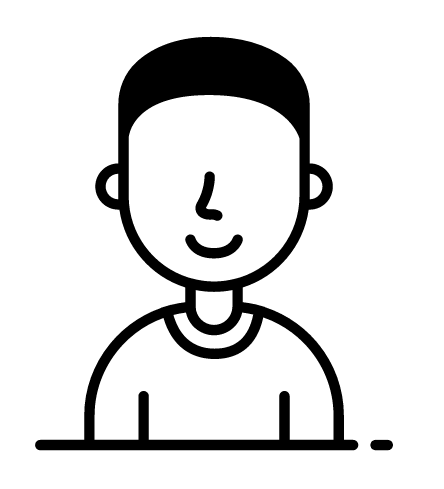 ALGORITHM PSEUDOCODE
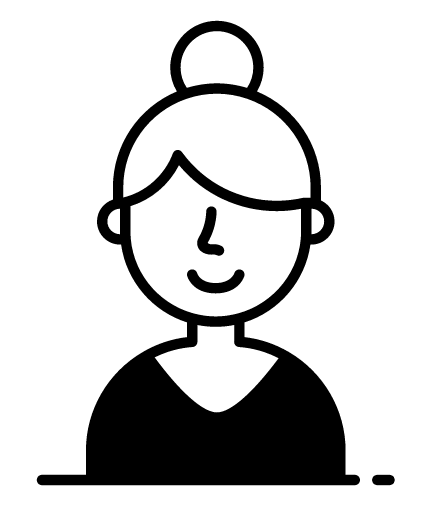 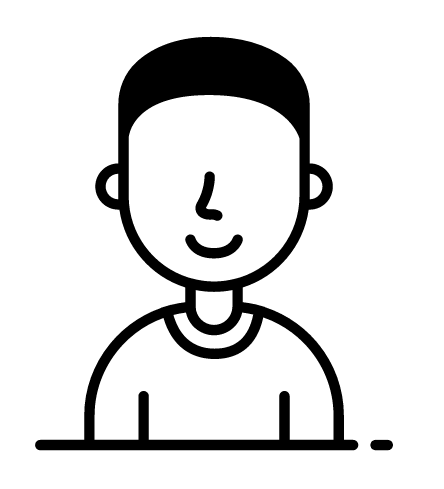 FILTERTRON
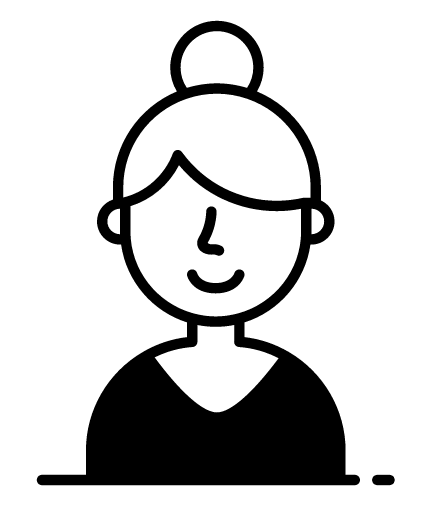 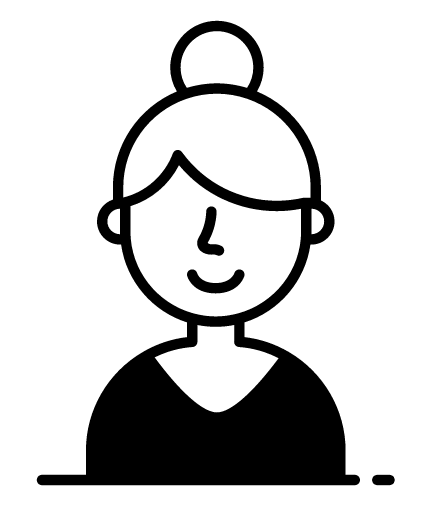 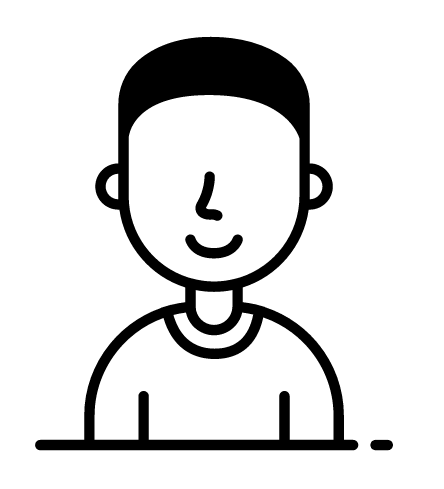 Guarantee for projected gradient descent: can’t keep having large regret
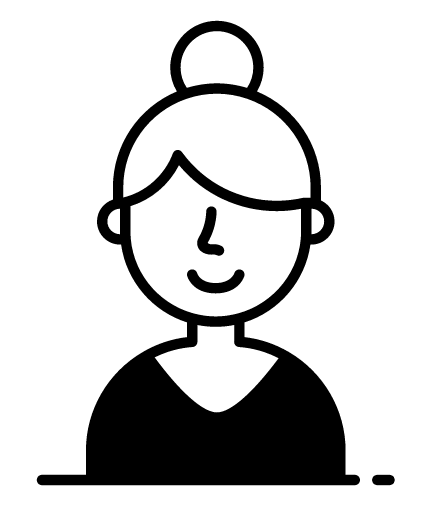 PROOF INGREDIENTS
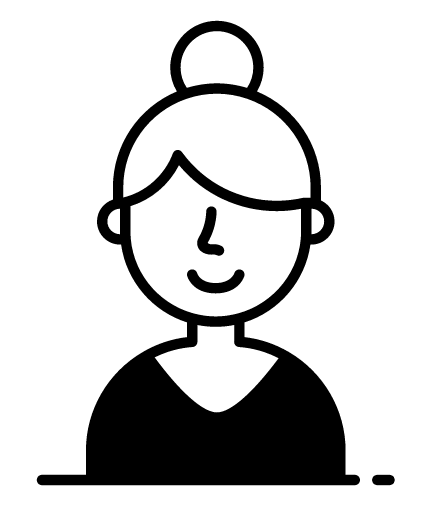 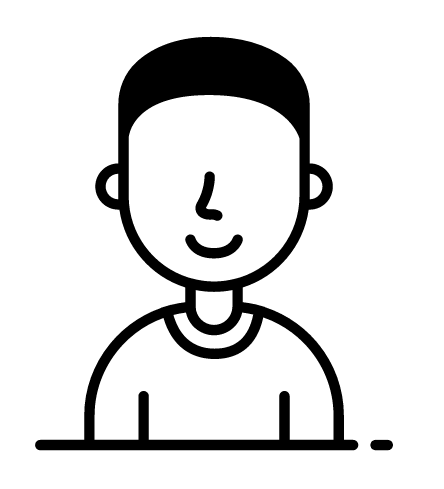 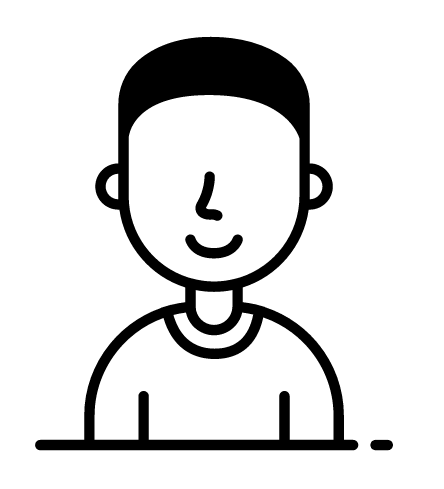 TAKEAWAYS
PAC learning is a useful formalism for asking some of the most fundamental questions about supervised learning
Unavoidable tradeoff between expressivity of function class being learned and distributional assumption over which guarantees apply
Still open: what properties of real-world data make learning deep neural networks tractable?
Low-degree approximation of function class  efficient PAC learning
Must be careful when moving beyond the realizable setting
If noise model too general: computational hardness
If noise model too specific: algorithm “overfits” to modeling assumptions
Next two lectures: techniques in the realizable setting